TEMPLE UNIVERSITY COURSE CATCHER
Michael Biffen, Jane Kraus, John Kumpf, & Justin Teyssier
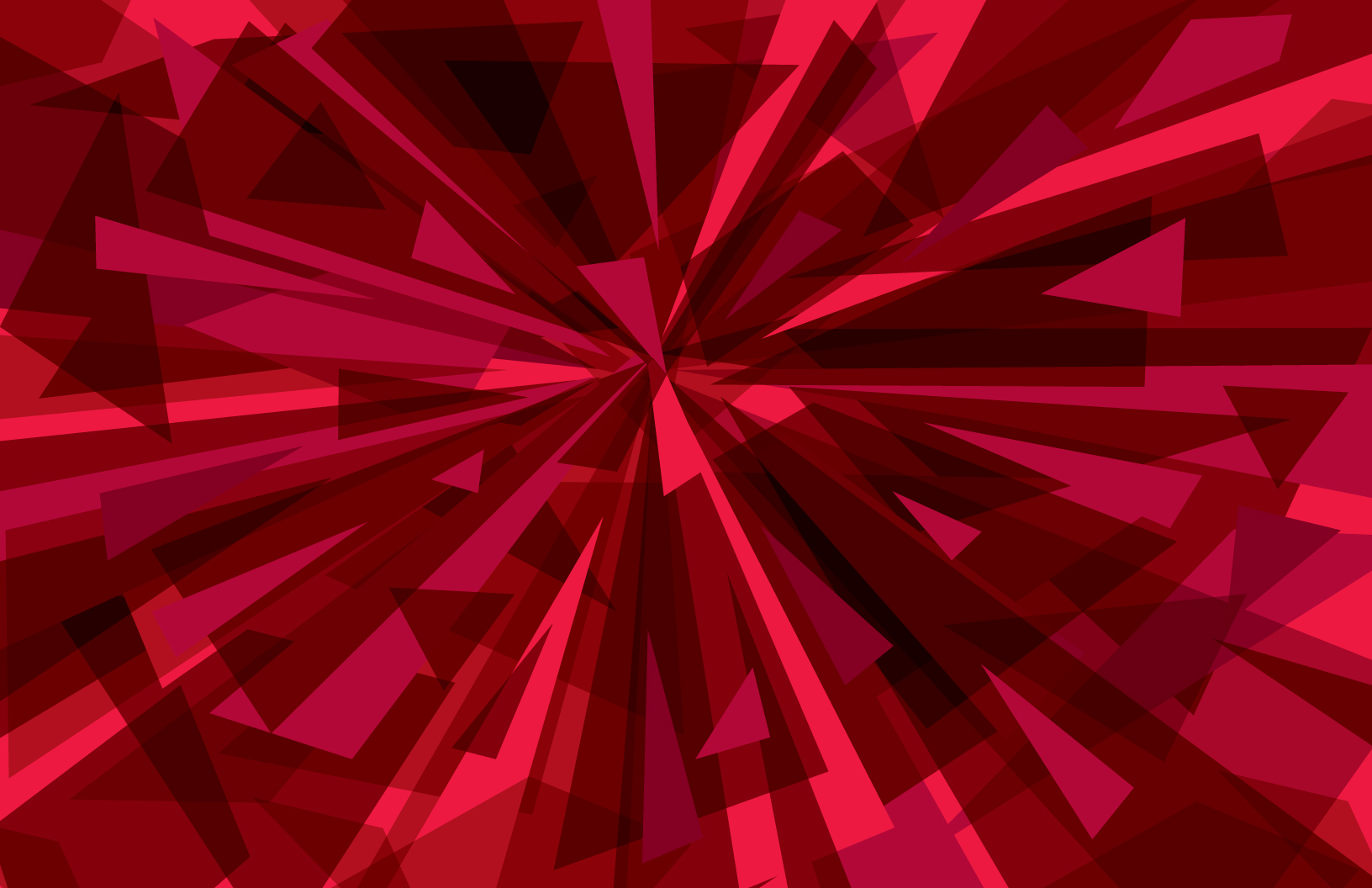 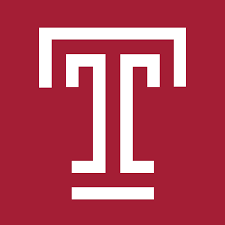 Course Bulletin
DARS
ESFF
COURSE CATCHER
Self Service 
Banner
Class Reviews
[Speaker Notes: Currently, in order to effectively build a class schedule for the upcoming semester, students must utilize at least 5 separate applications.  Our solution will combine data from these applications to create a central, easy to use application for students to build their schedules.]
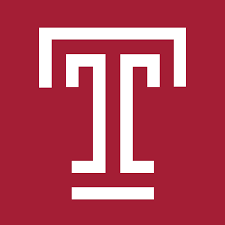 About Course Catcher
Benefits for Students 
Reduced scheduling time 
Easier navigation
Reviews of professors/class 
Higher satisfaction
Benefits for Temple University 
Potential headcount reduction
Increased on-time graduates 
Less drops & withdrawals 
Engaged students